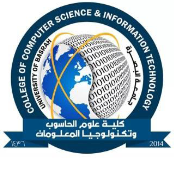 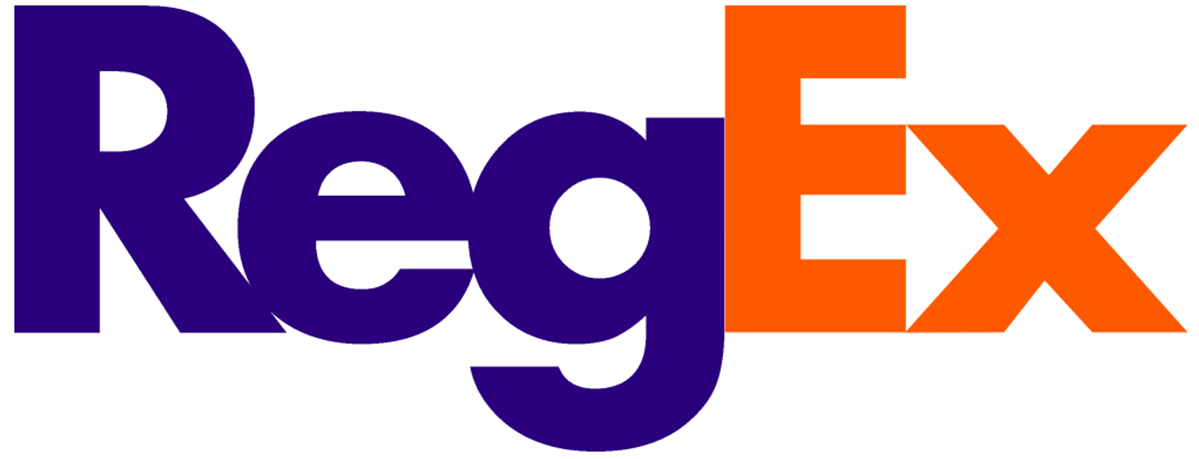 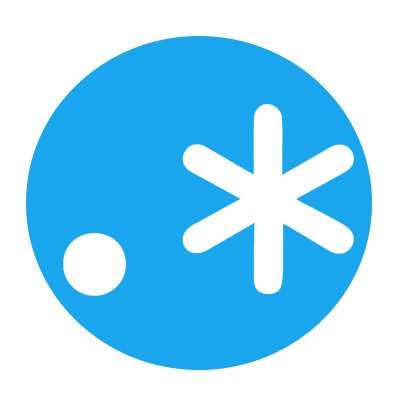 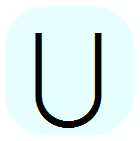 2nd  Semester  2018-2019
Dr. Abdulhussein M. Abdullah
Lec #6
Examples
Input:-     Language over ={0,1}* ,such that every string is a multiple of 3 in binary.
Output:- A Regular Expression representing the above DFA.
Solution:-
                     DFA representing the above problem
0
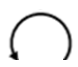 1
0
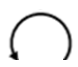 1
0
1
2
0
1
0
Where 0,1,2 in circles represents the remainders.
Step 1:- Add a new initial state (S) and a new final state (F) with - transition:-
0
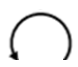 1
0
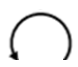 1
ε
S
0
1
2
1
0
ε
F
F
Now circles with 0,1 doesn’t represent remainders here.
Step 2:- Remove the circle with remainder 2.
0
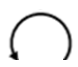 1
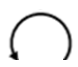 ε
S
0
1
01*0
1
ε
F
F
Now circles with 0,1 doesn’t represent remainders here.
Step 3:- Remove the circle 1.
0
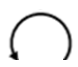 ε
S
0
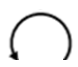 1(01*0)*1
ε
F
F
Step 4:- Combine arrows in circle 0
ε
S
0
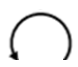 0+1(01*0)*1
ε
F
F
Step 4:- Remove the circle 0.
(0+1(01*0)*1)*
S
F
F
So,
 R = (0+1(01*0)*1)*
Example 2:
Input :-Language over ={a , b}* ,such that every string starts and ends with the same symbol.
Output:- A Regular Expression representing the above DFA.
b
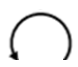 0
2
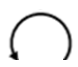 1
a
b
a
a
0
0
a
b
0
4
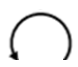 a
3
b
b
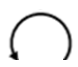 Step 1:- Add a new initial state (S) and a new final state (F) with - transition:-
b
b
2
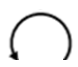 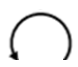 1
a
a
New Start State
New End State
ε
a
ε
0
ε
0
S
F
ε
b
a
3
4
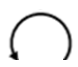 a
b
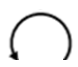 b
Step 2:- Remove state 2
b+a
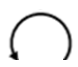 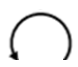 1
a
ε
a
ε
0
ε
0
S
F
ε
b
a
3
4
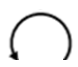 a
b
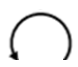 b
Step 3:- Combine arrows in state 2.
a+b+a
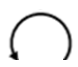 1
ε
a
ε
0
ε
0
S
F
ε
b
a
3
4
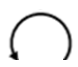 a
b
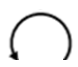 b
Step 2:- Remove state 4.
a+b+a
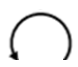 1
ε
a
ε
0
ε
0
S
F
ε
b
3
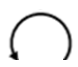 a+b
b
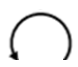 Step 2:- Combine arrows in state 3.
a+b+a
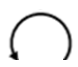 1
ε
a
ε
0
ε
0
S
F
ε
b
3
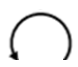 b+a+b
Step 2:- Remove state 1.
a(a+b+a)*
ε
0
ε
0
S
F
ε
b
3
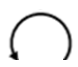 b+a+b
Step 2:- Remove state 3.
a(a+b+a)*
ε
0
ε
0
S
F
b(b+a+b)*
Step 2:- Combine arrows.
ε + a(a+b+a)*+b(b+a+b)*
ε
0
0
S
F
Step 2:- Remove State 0.
ε + a(a+b+a)*+b(b+a+b)*
0
S
F
R =  ε + a(a+b+a)*+b(b+a+b)*